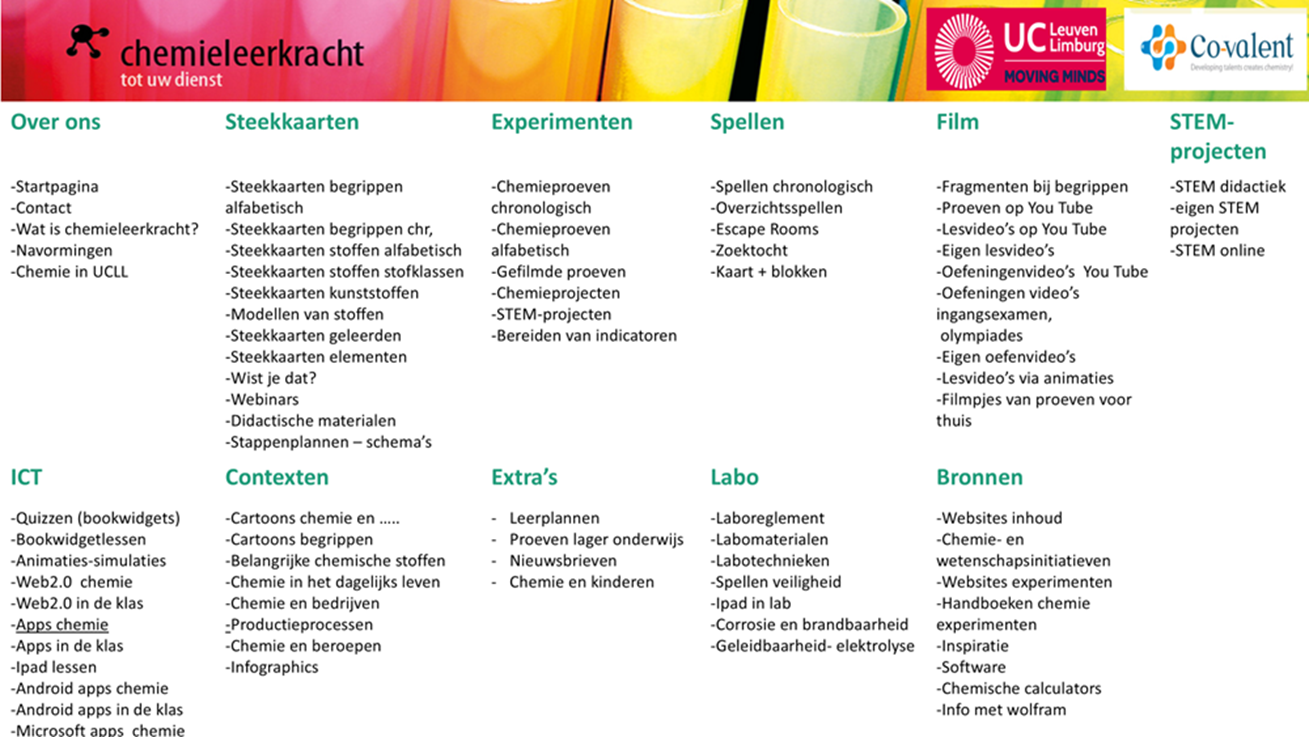 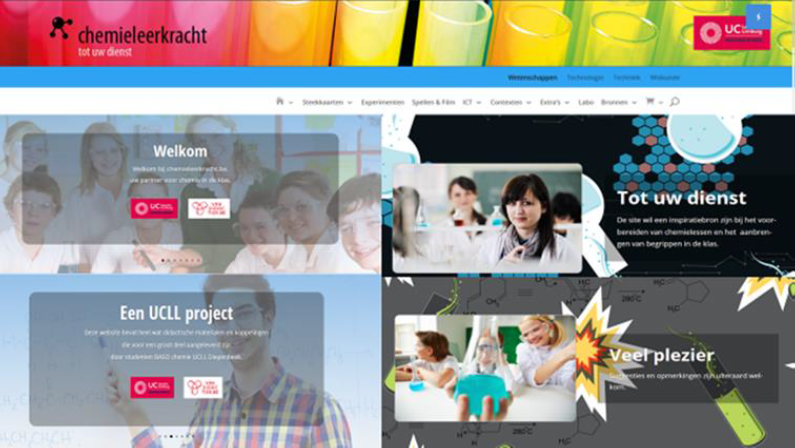 Methode14: Posters
LINK
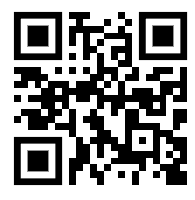 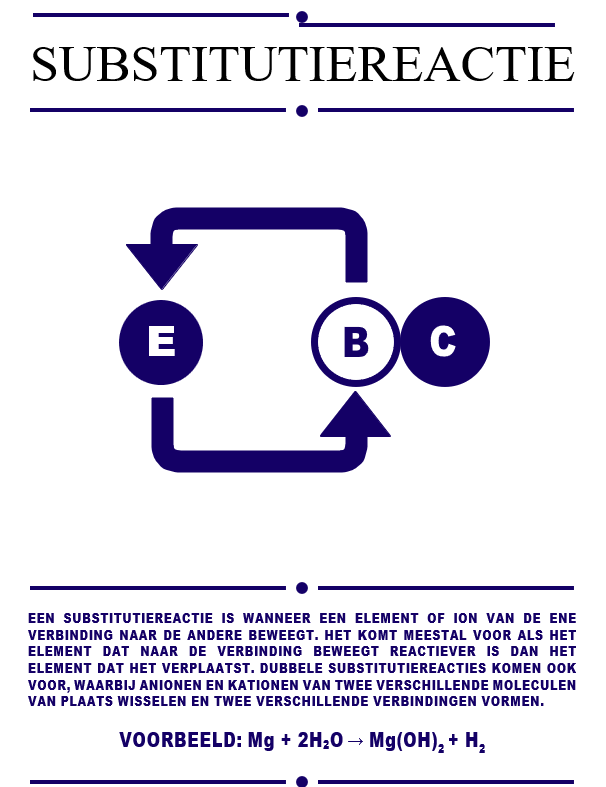 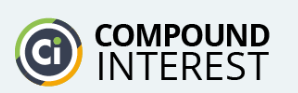 Compound Interest: Chemistry infographics
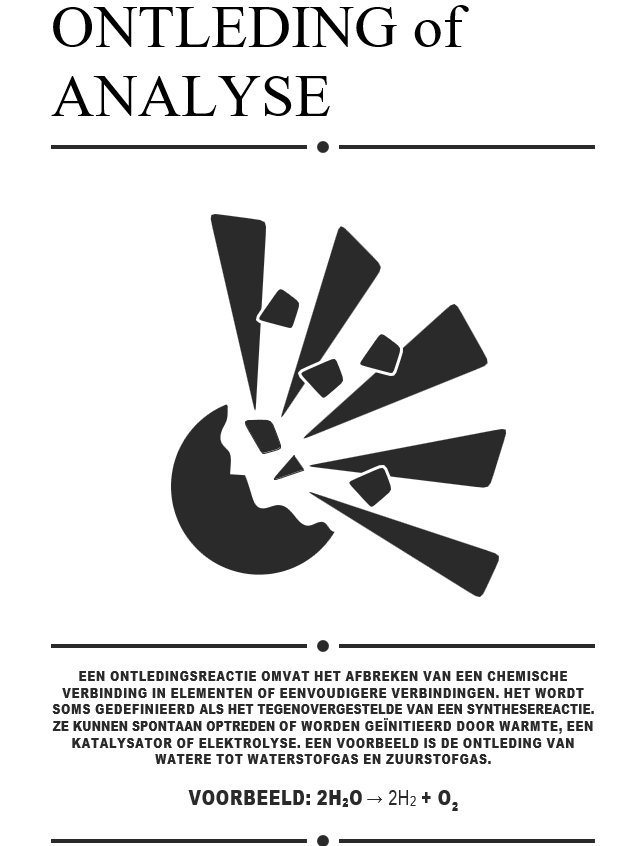 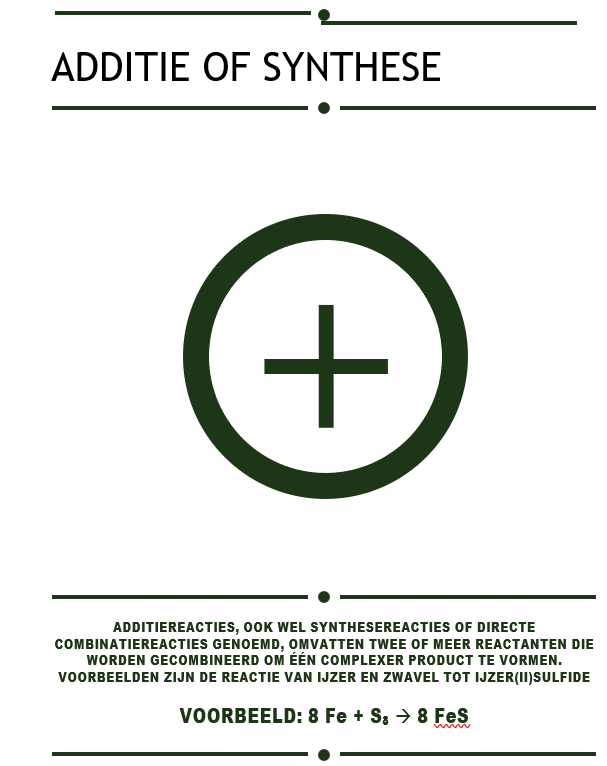 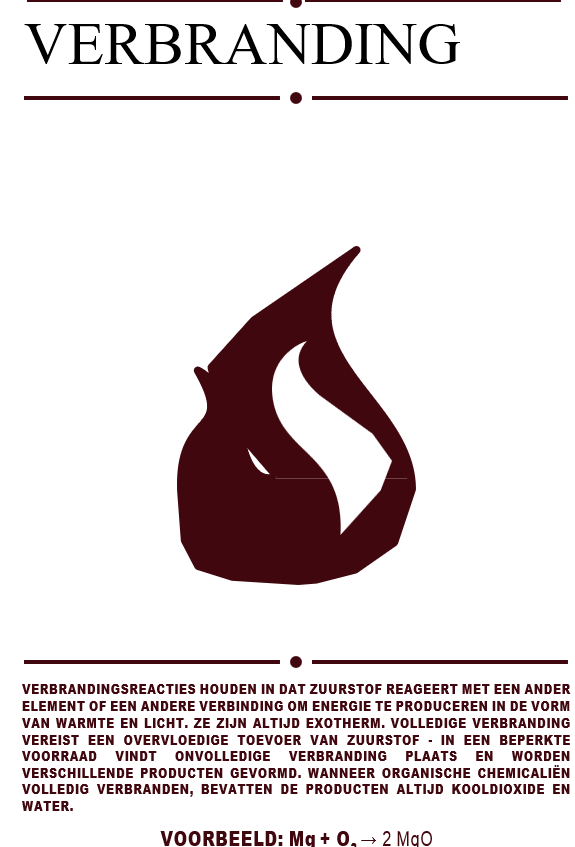